Writing Sentences
Grade 3/4 MD MdJ 2019
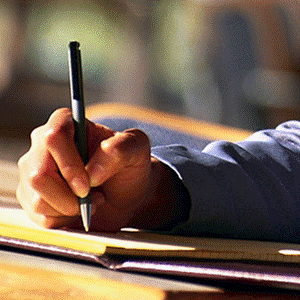 Pre Assessment
Choose a topic and write around 50 words.  

Your teachers are looking to see:
Whether your writing make sense.
 
What you know about how sentences work in writing.
 
What we need to teach you about sentences.
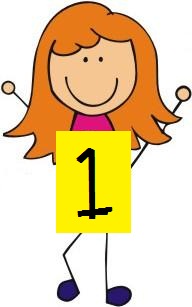 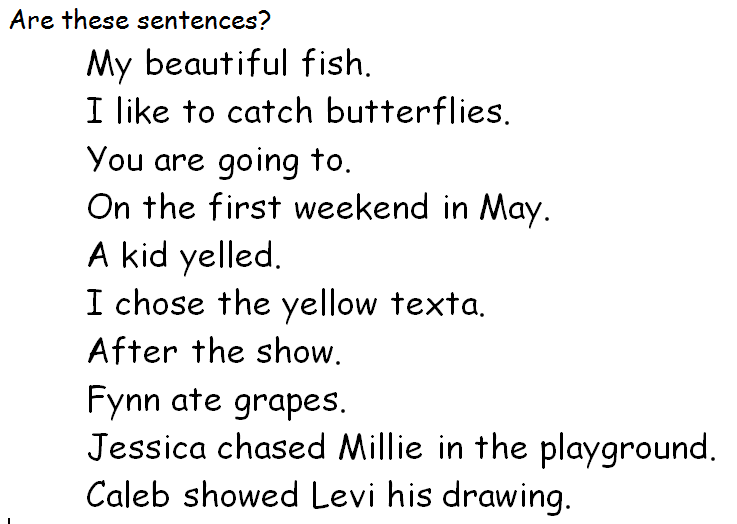 We are learning to write interesting sentences.
I will be successful if…
I am able to correctly identify the subject and verb in a sentence and use this to write my own sentences.
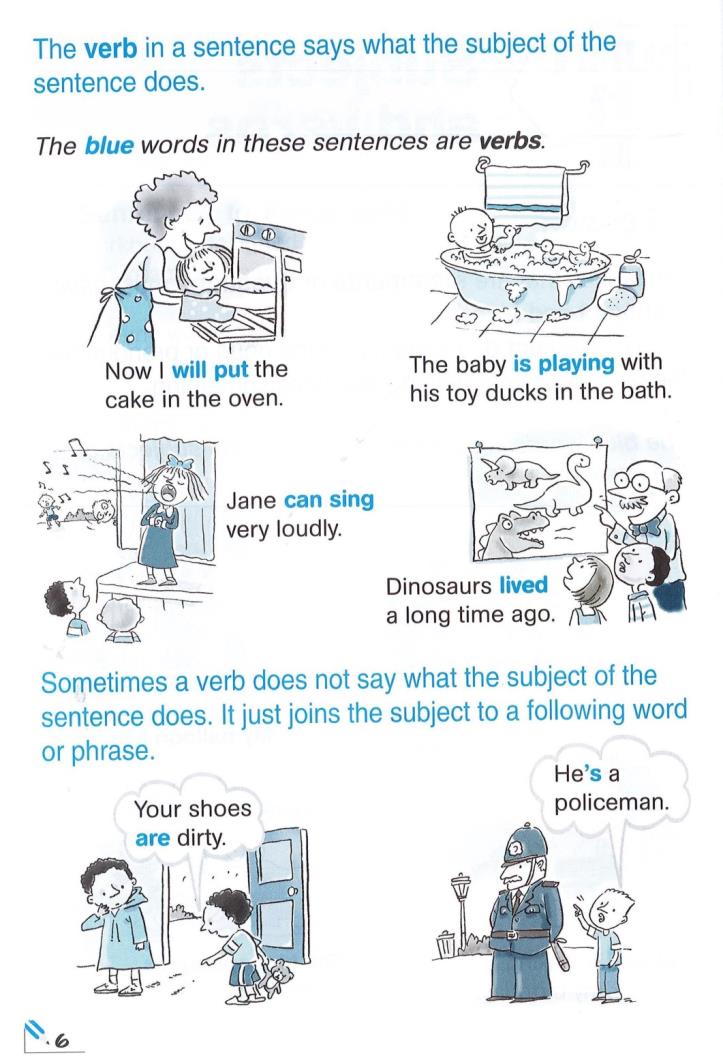 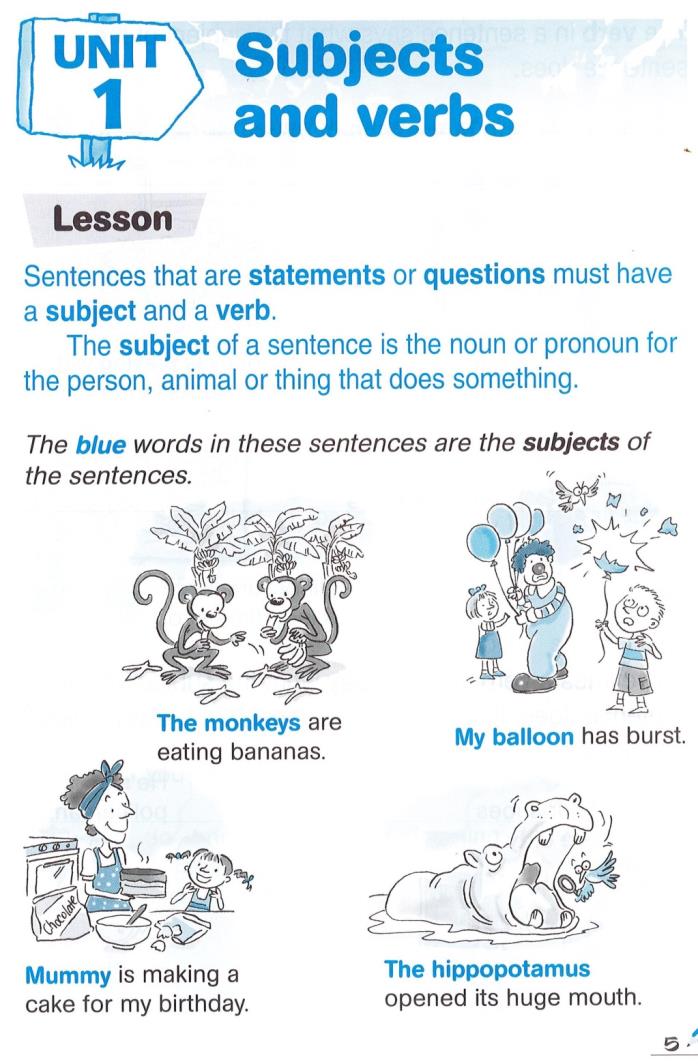 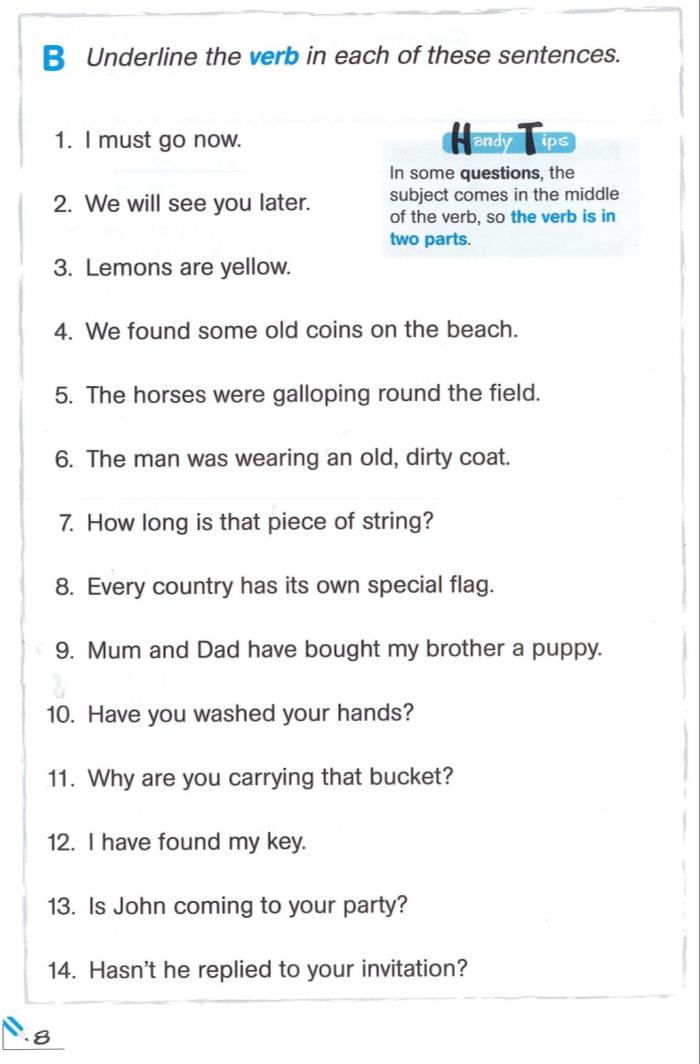 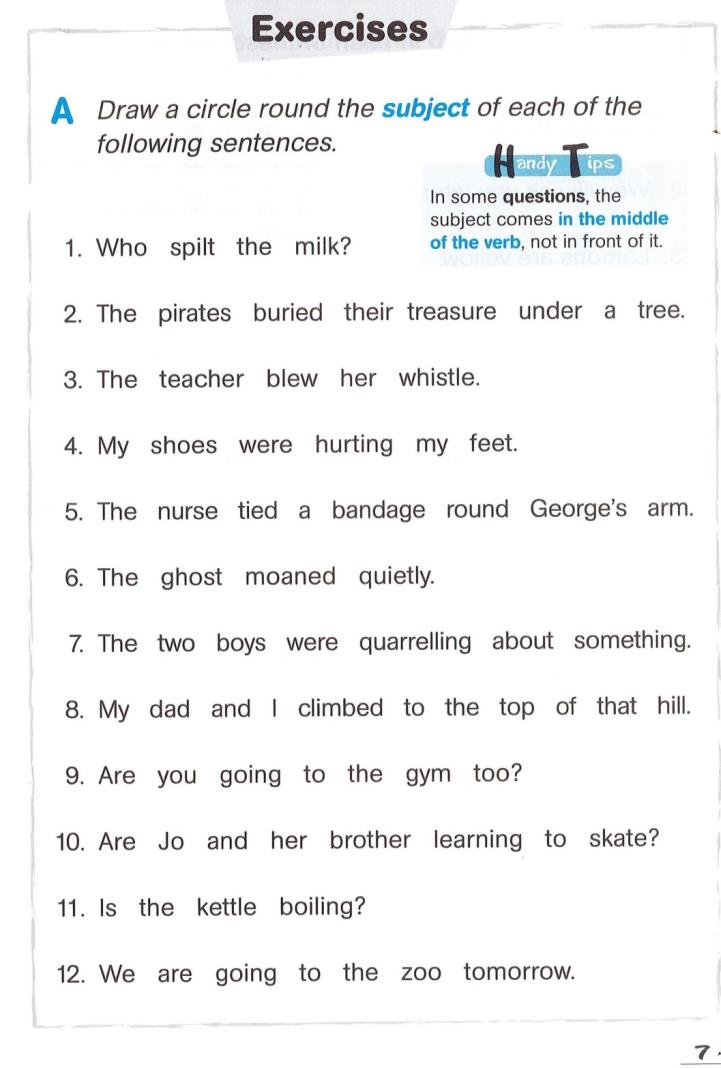 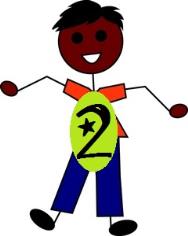 We are learning to write interesting sentences.
I will be successful if…
I am able to correctly identify the object in a sentence and use this to write my own sentences.
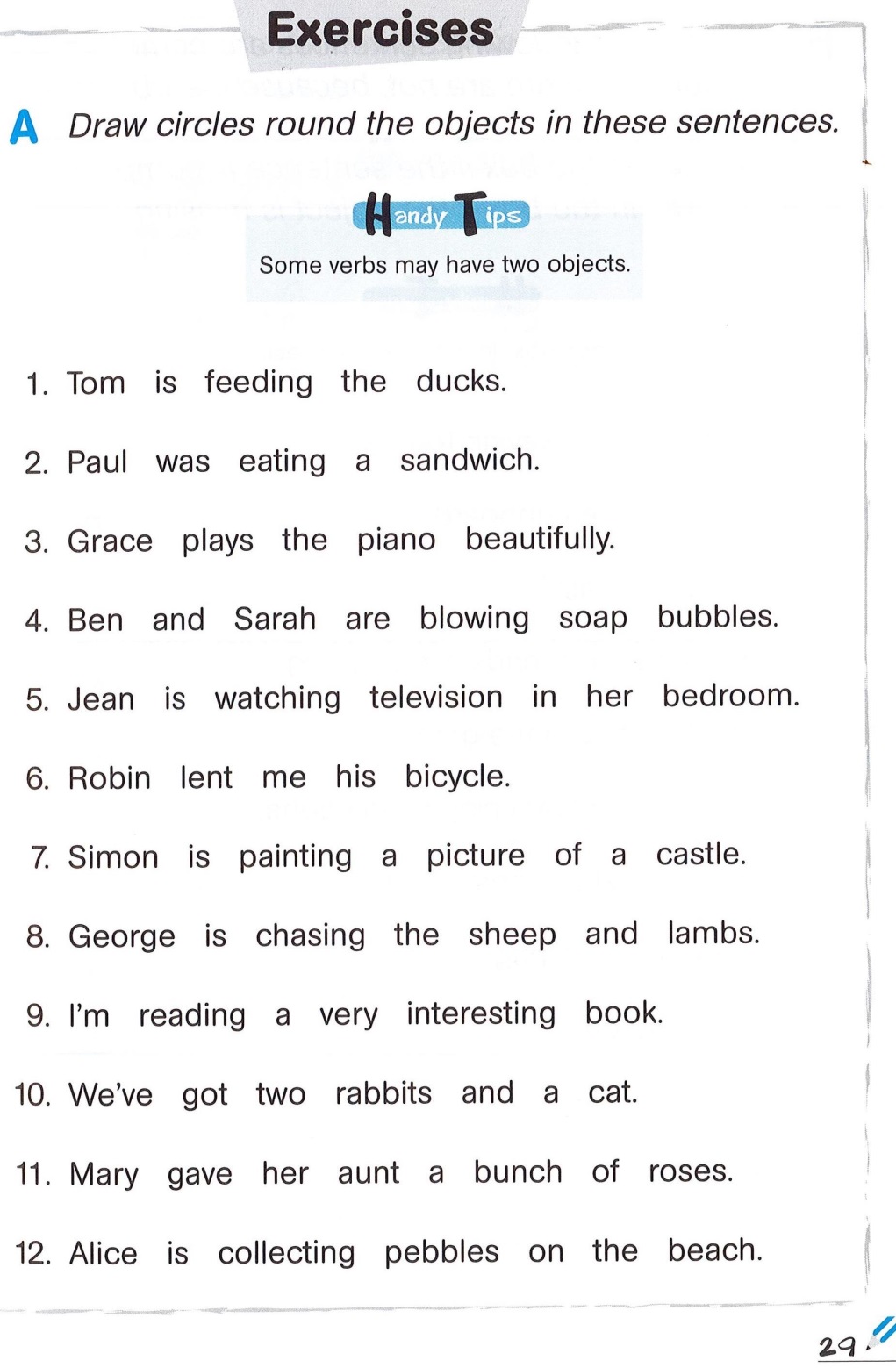 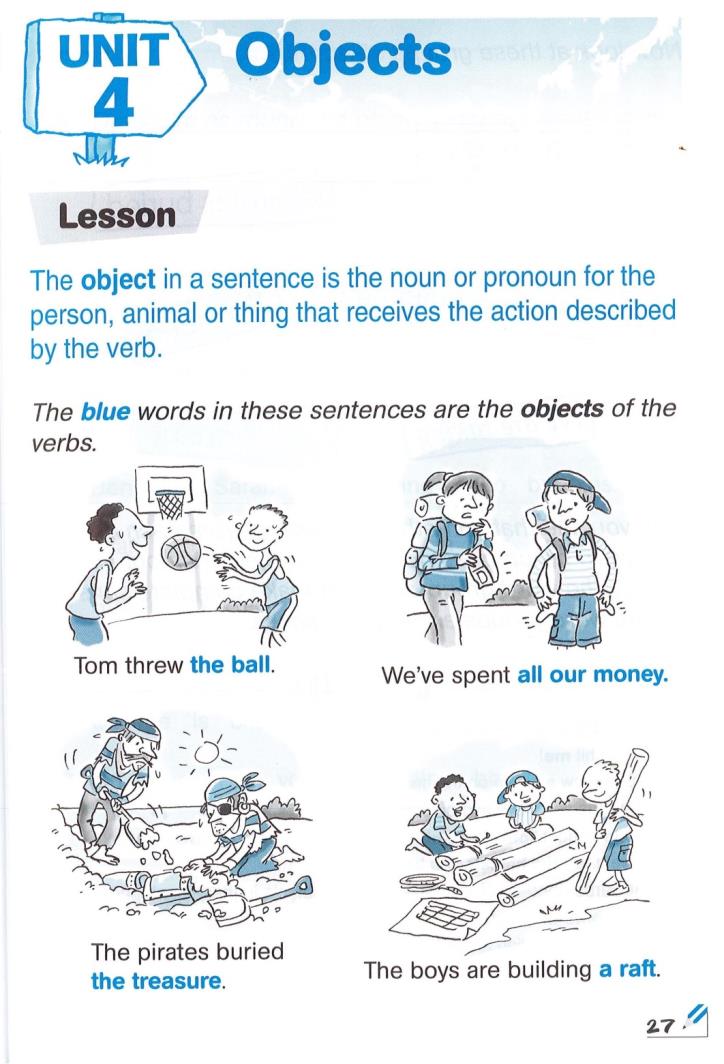 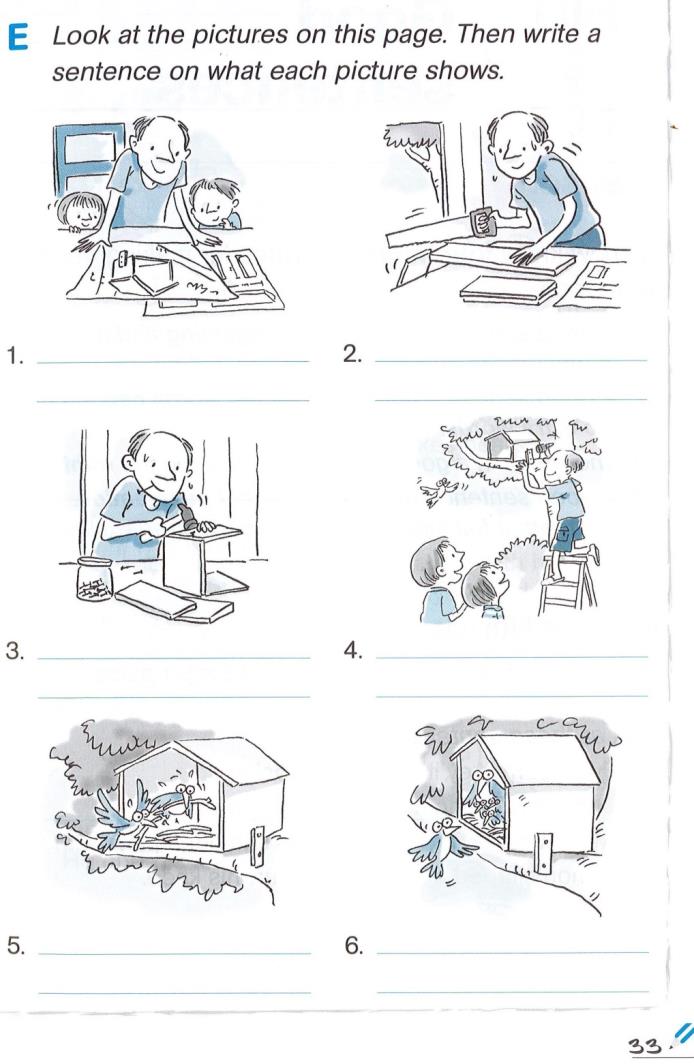 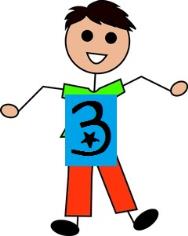 We are learning to write interesting sentences.
I will be successful if…
I am able to correctly identify when to finish a sentence with punctuation and use this to write my own sentences.
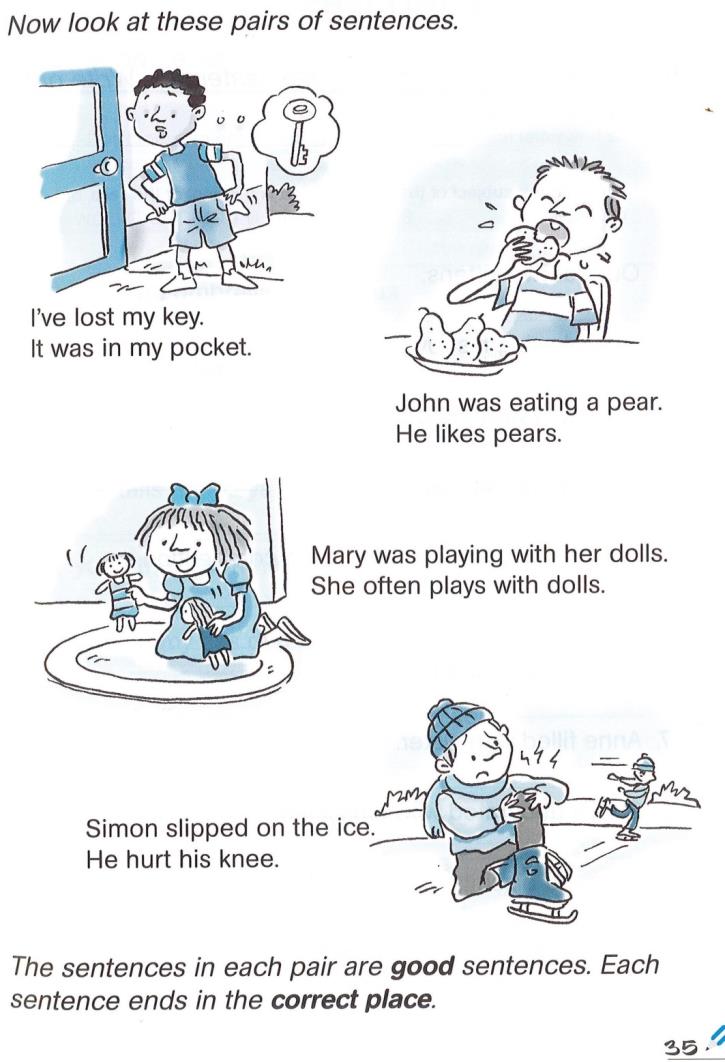 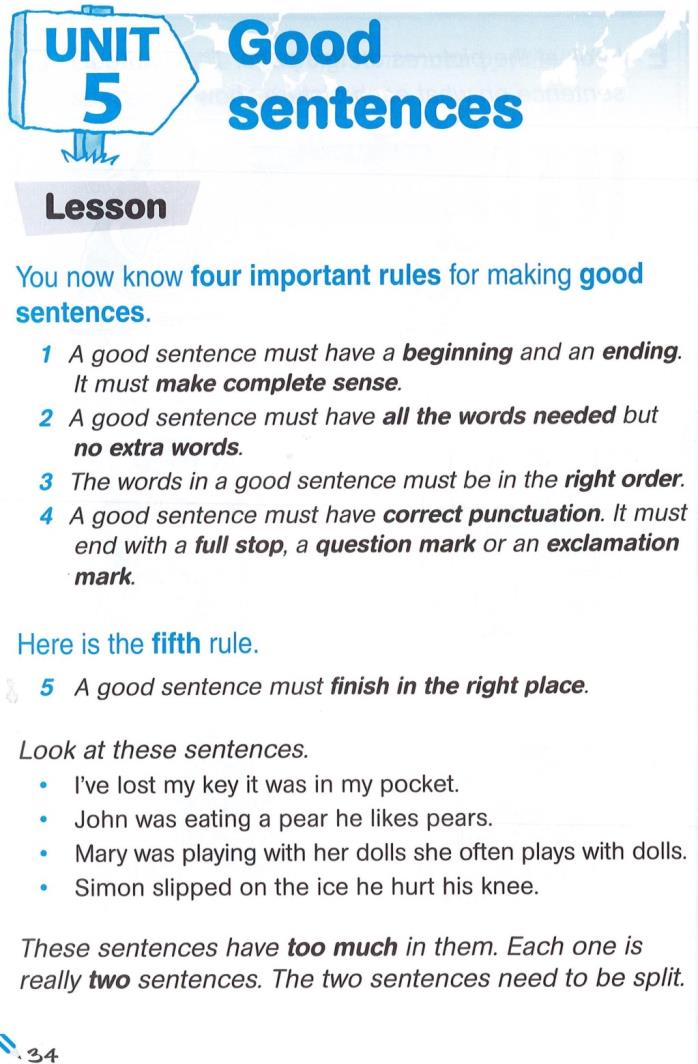 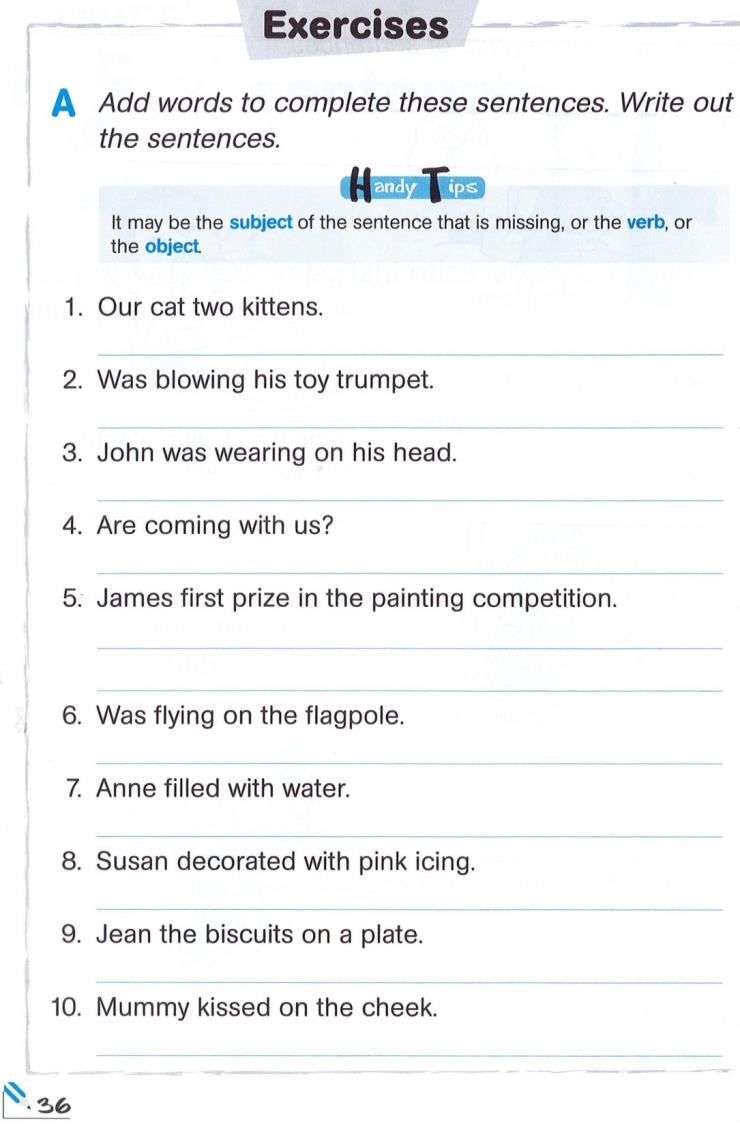 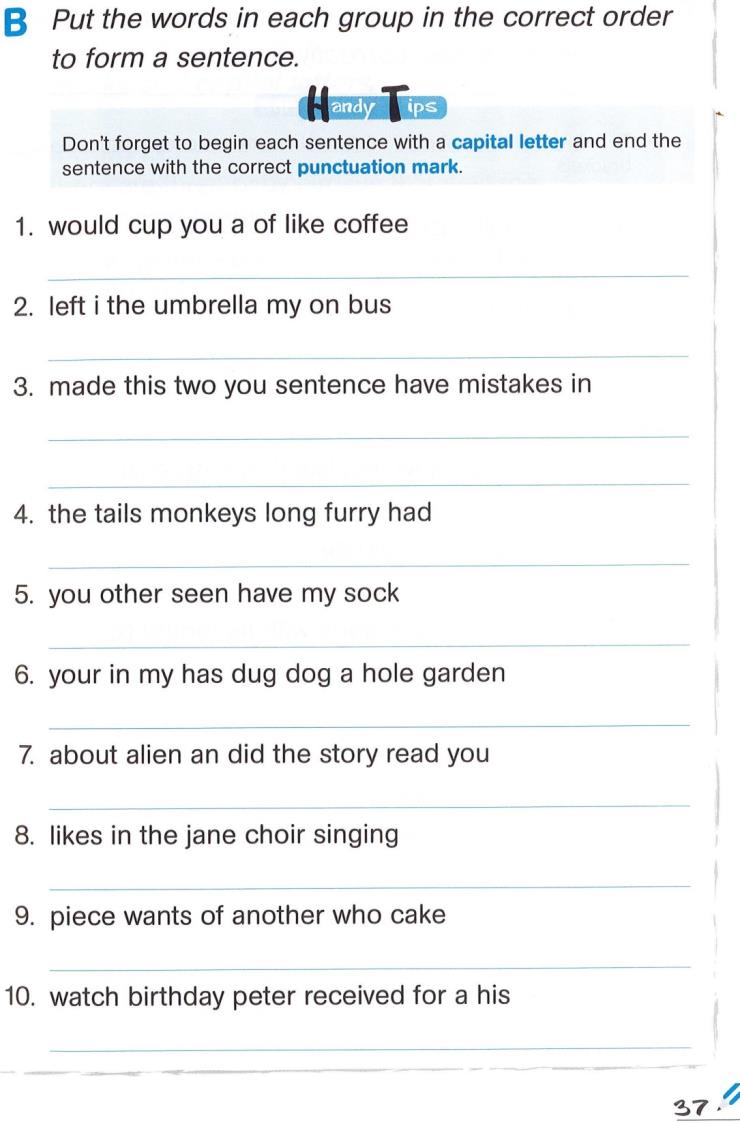 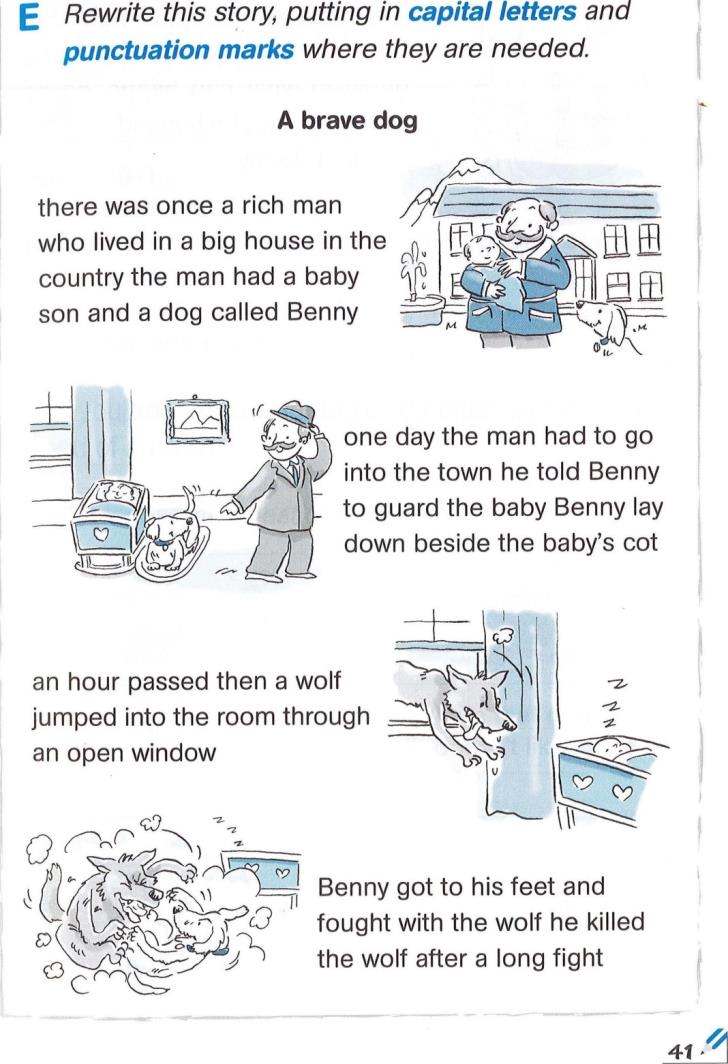 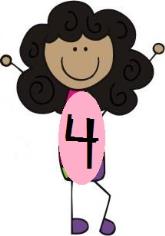 Game: 
Superman Loves Verbs. 
Batman Loves Nouns
Everybody stands behind their chair.  

If a verb is called – 
Superman gets ready to fly.

If a noun is called – 
Batman grabs his utility belt.  
 
Who can stay in?!
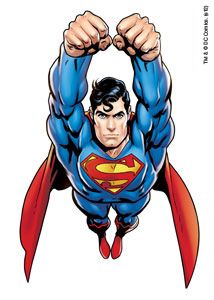 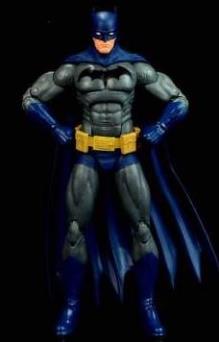 We are learning to write interesting sentences.
I will be successful if…
I am able to correctly identify pronouns and use this to write my own sentences.
Videos: https://www.youtube.com/watch?v=ZADSyQZlvCc Pronouns Song
             https://www.youtube.com/watch?v=MagsCvE99zY&t=7s Is Am Are Verb Song
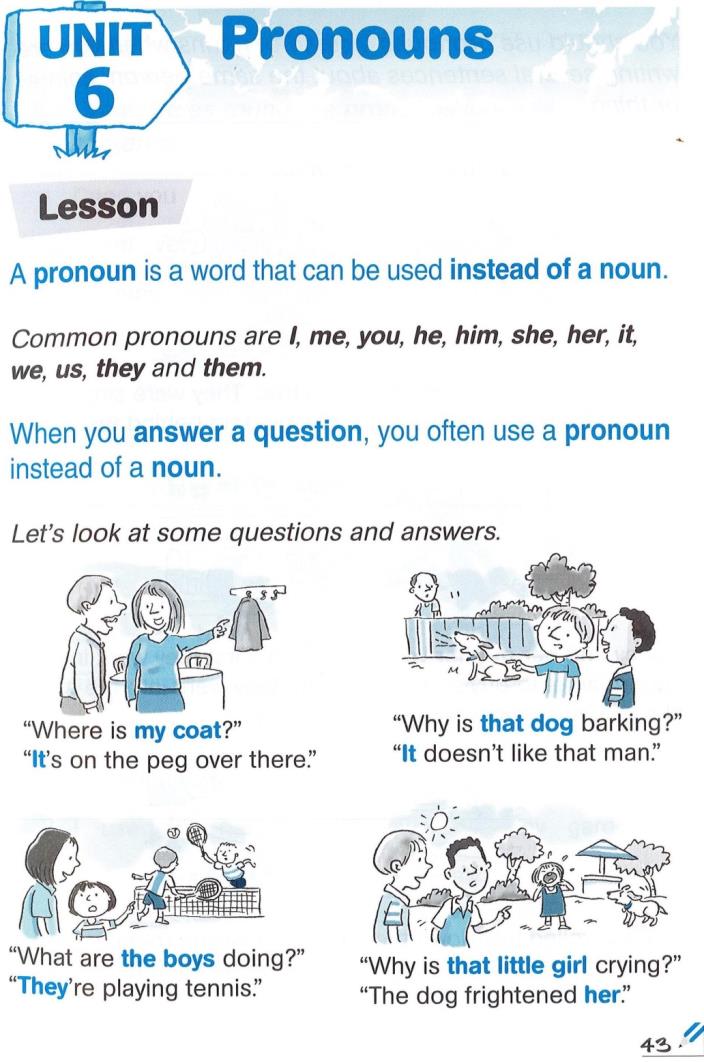 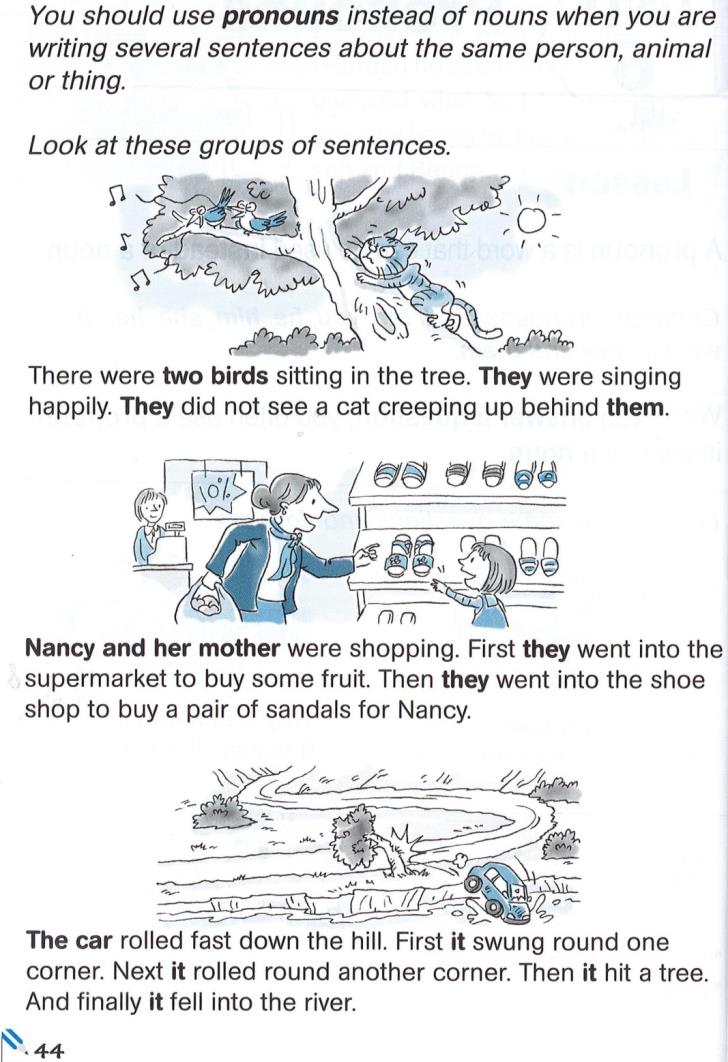 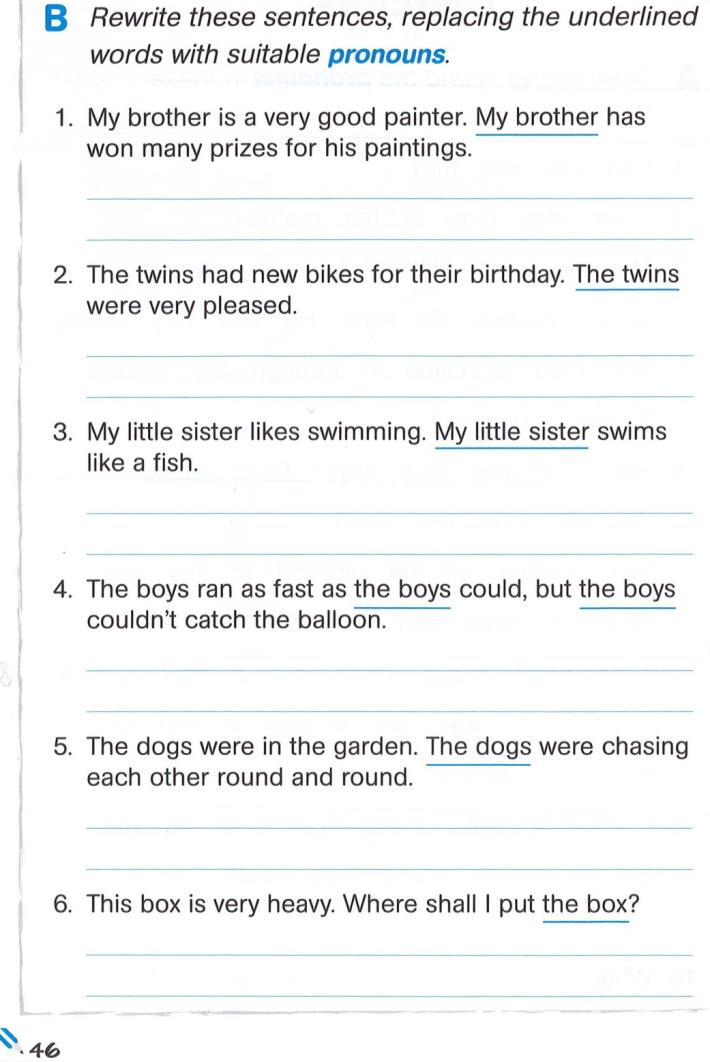 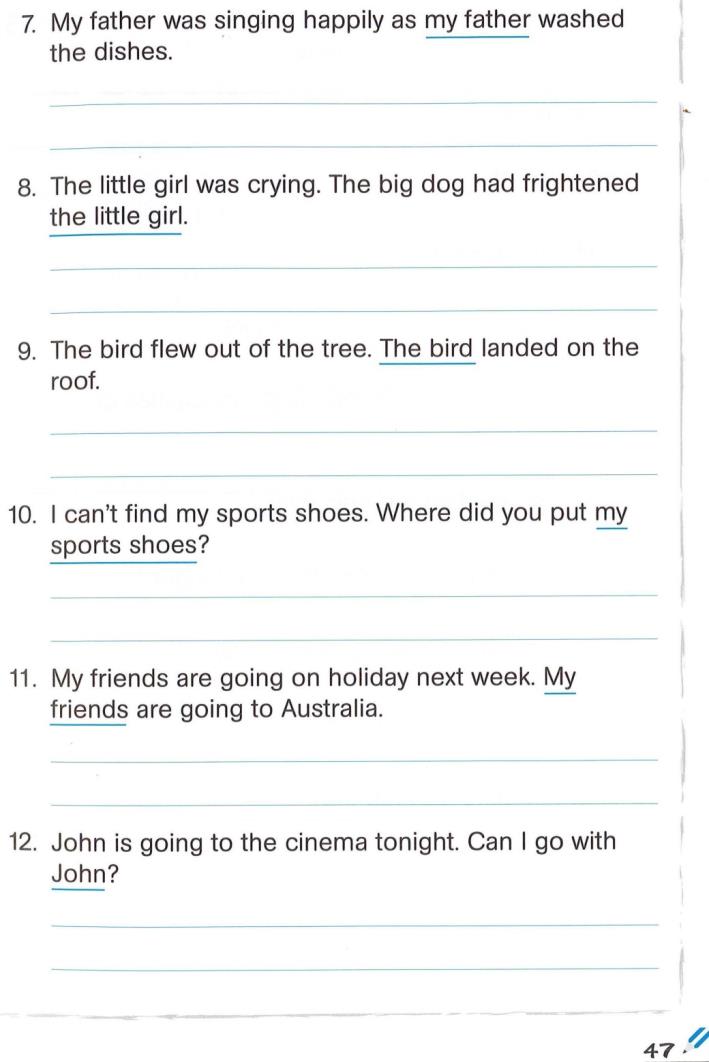 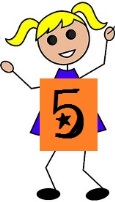 We are learning to write interesting sentences.
I will be successful if…
I am able to put detail in my sentences.
Video: https://www.youtube.com/watch?v=UrrMEex1_lg  Good Charlotte - "Who, What, Where, When, Why & How"
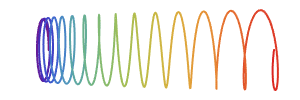 Use a slinky to take a simple sentence and stretch to add detail
Who?  
Did what?  
When?  
Where?  
Why?  
How?
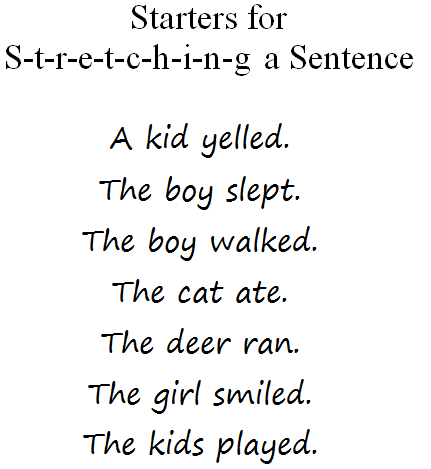 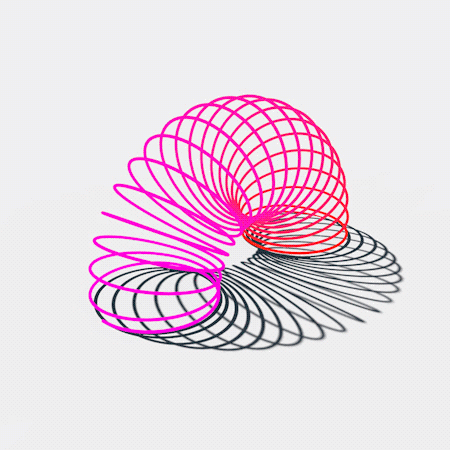 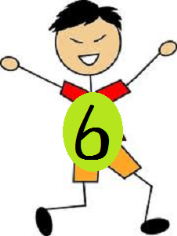 We are learning to write interesting sentences.
I will be successful if…
I am able to put detail in my sentences.
I am able to identify and use adjectives.
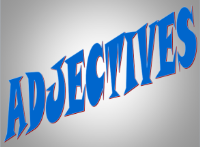 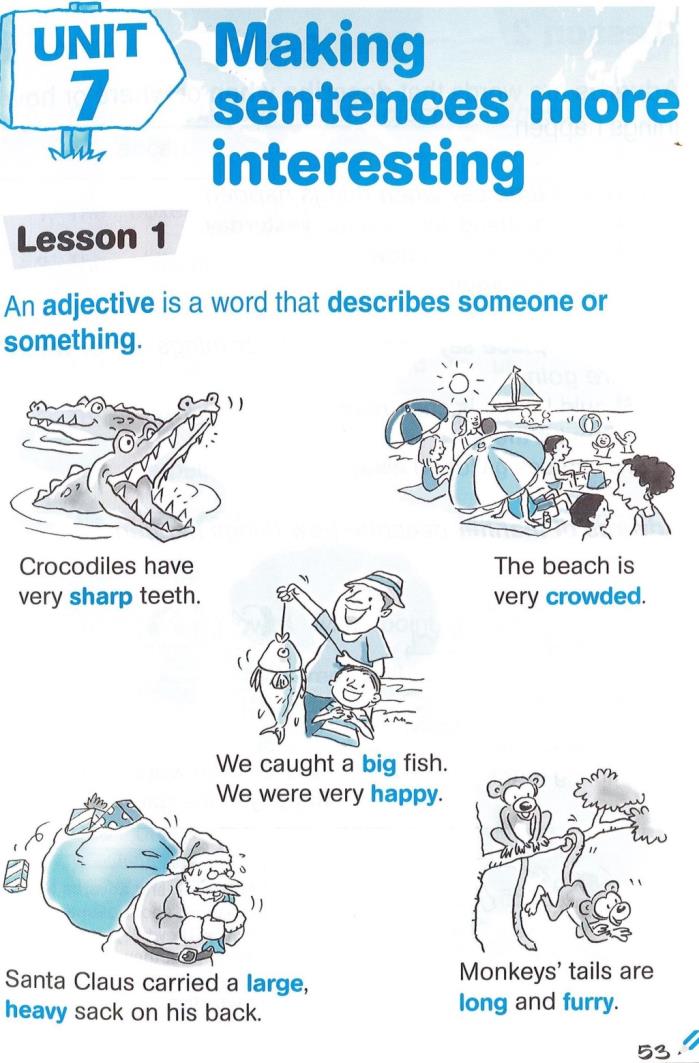 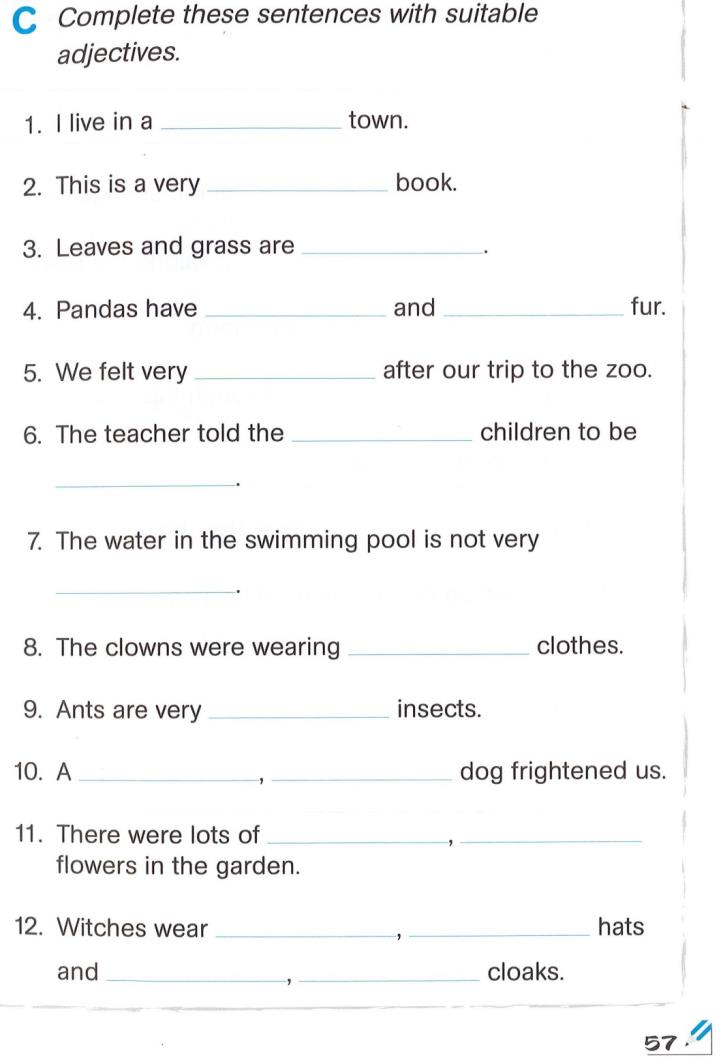 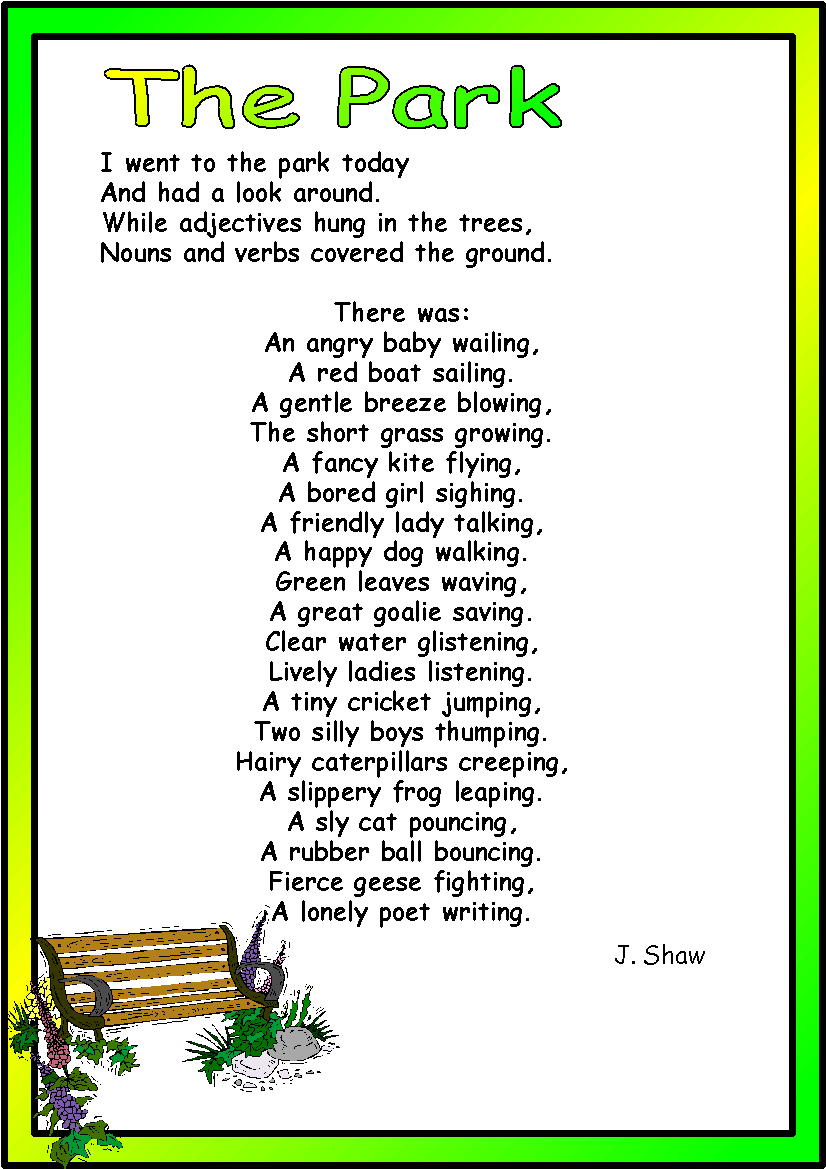 Video:  https://www.youtube.com/watch?v=A4XZDyxJ23Q
Song: All About That Adjective
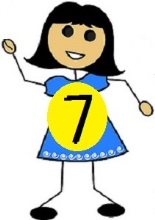 We are learning to write interesting sentences.
I will be successful if…
I am able to put detail in my sentences.
I am able to identify and use adverbs.
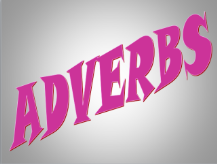 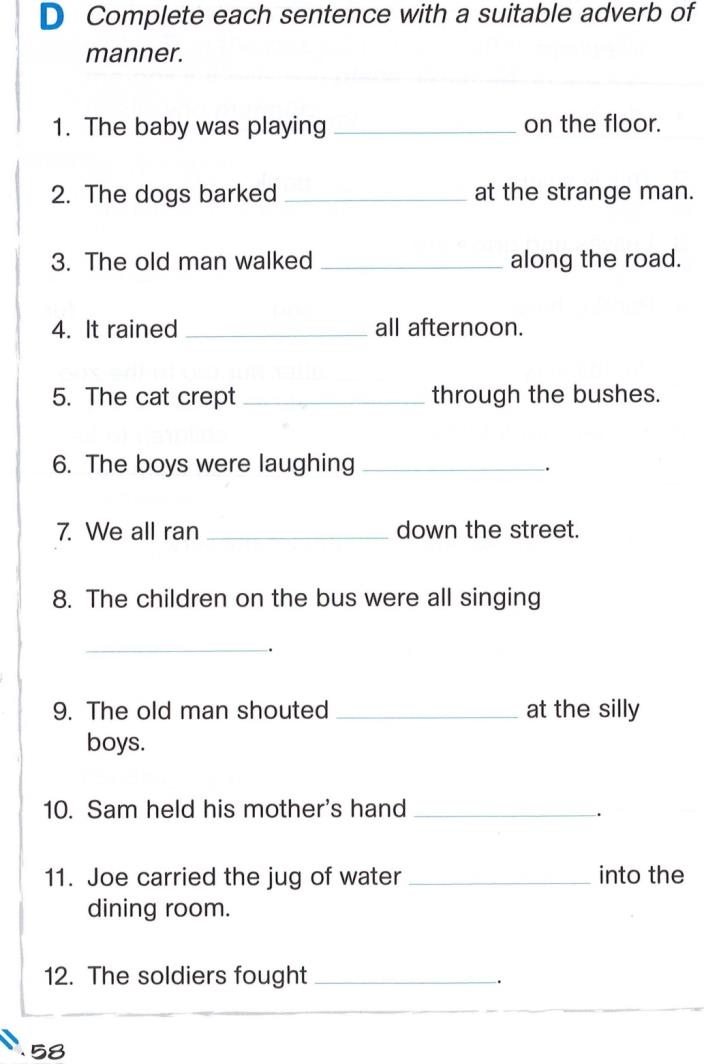 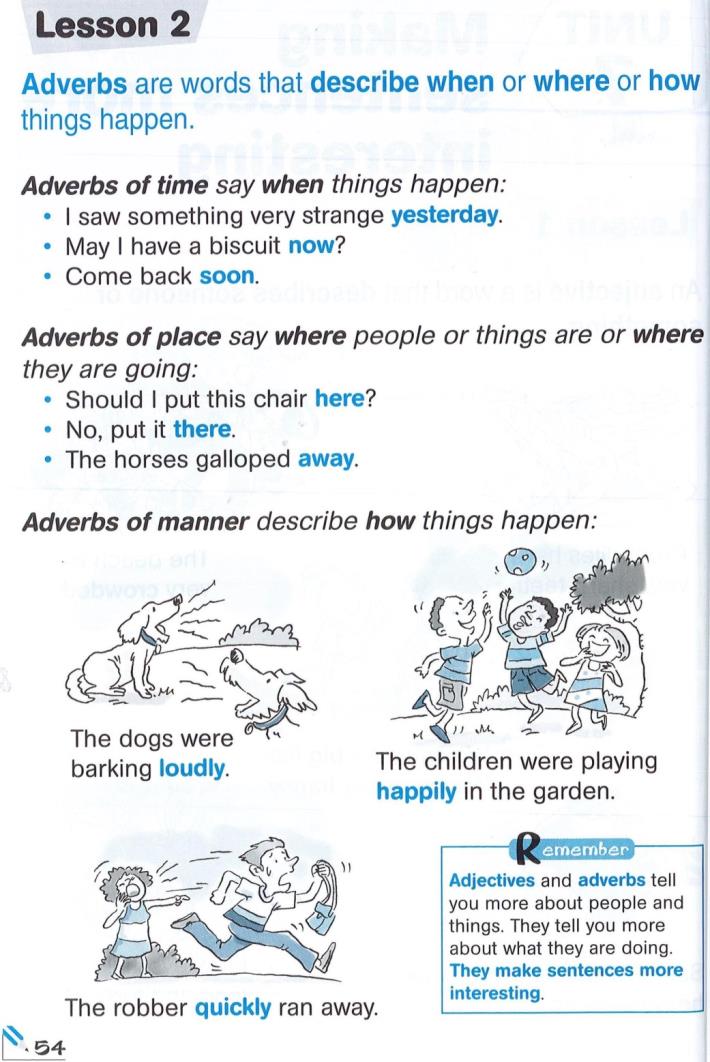 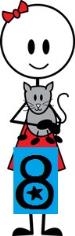 We are learning to write interesting sentences.
I will be successful if…
I am able to write simple and complex sentences.
I am able to identify and use connectives (conjunctions).
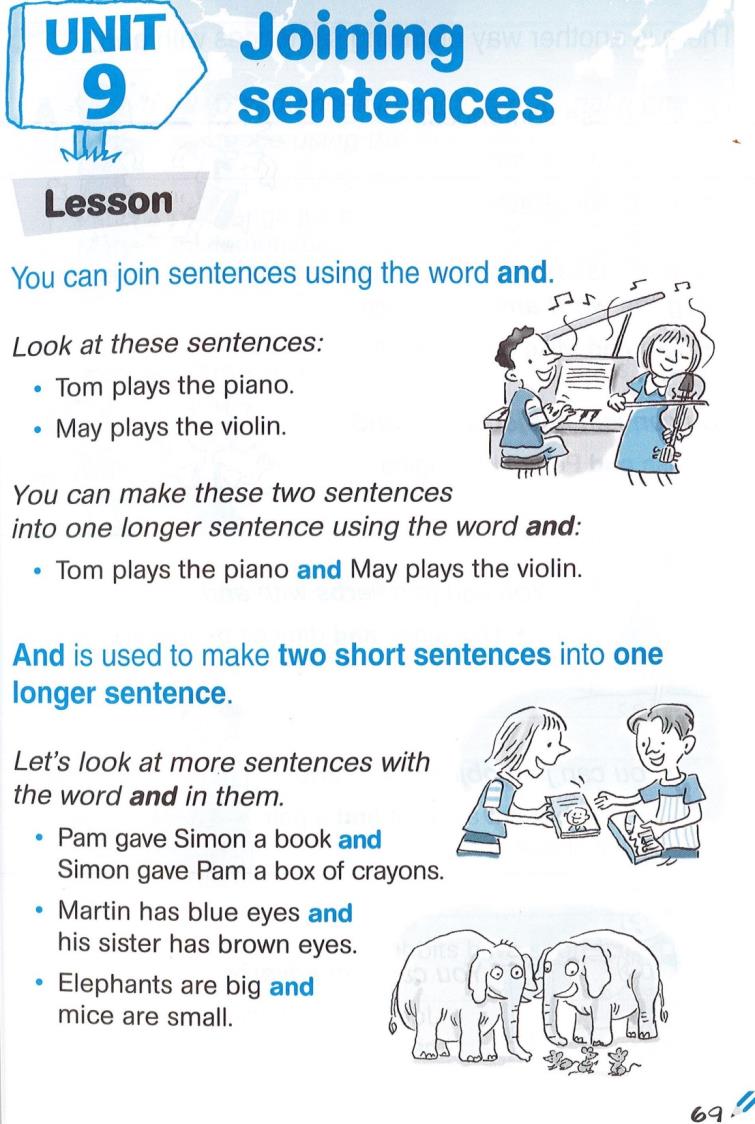 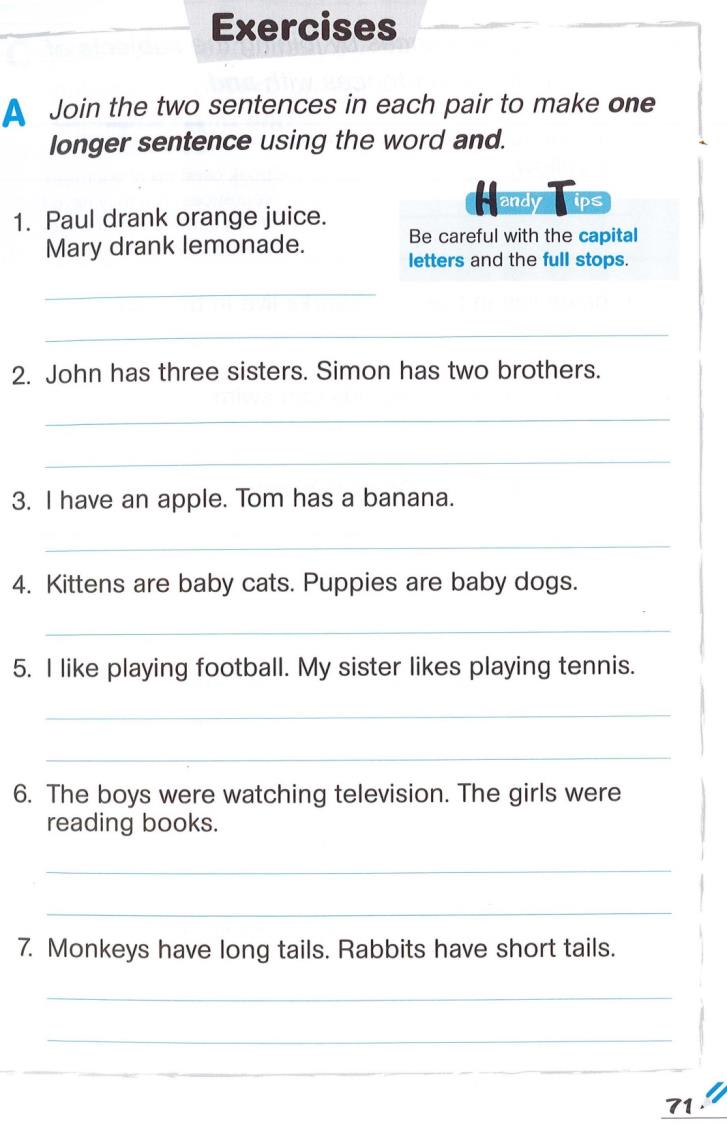 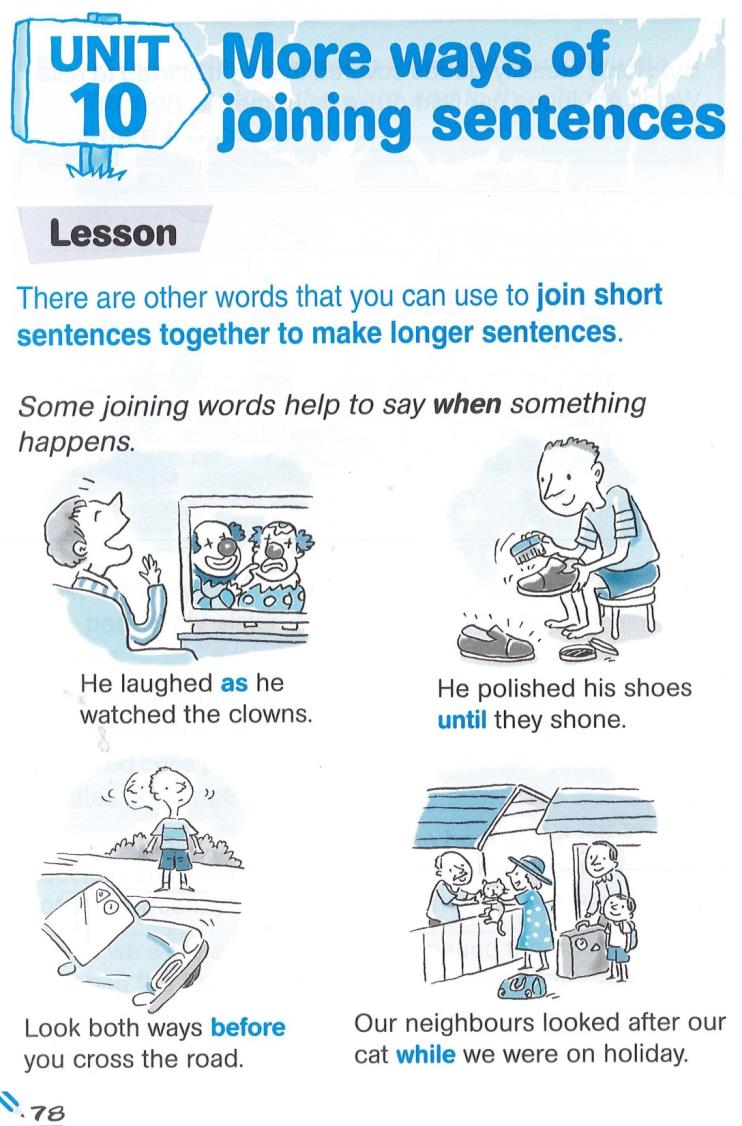 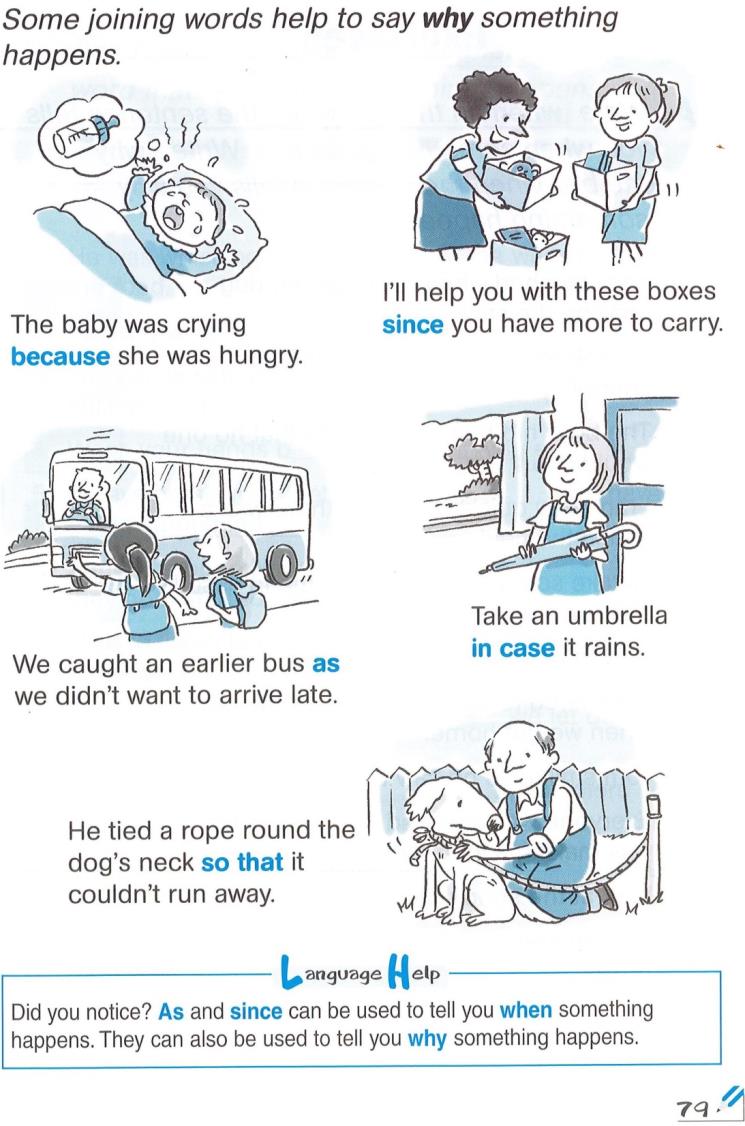 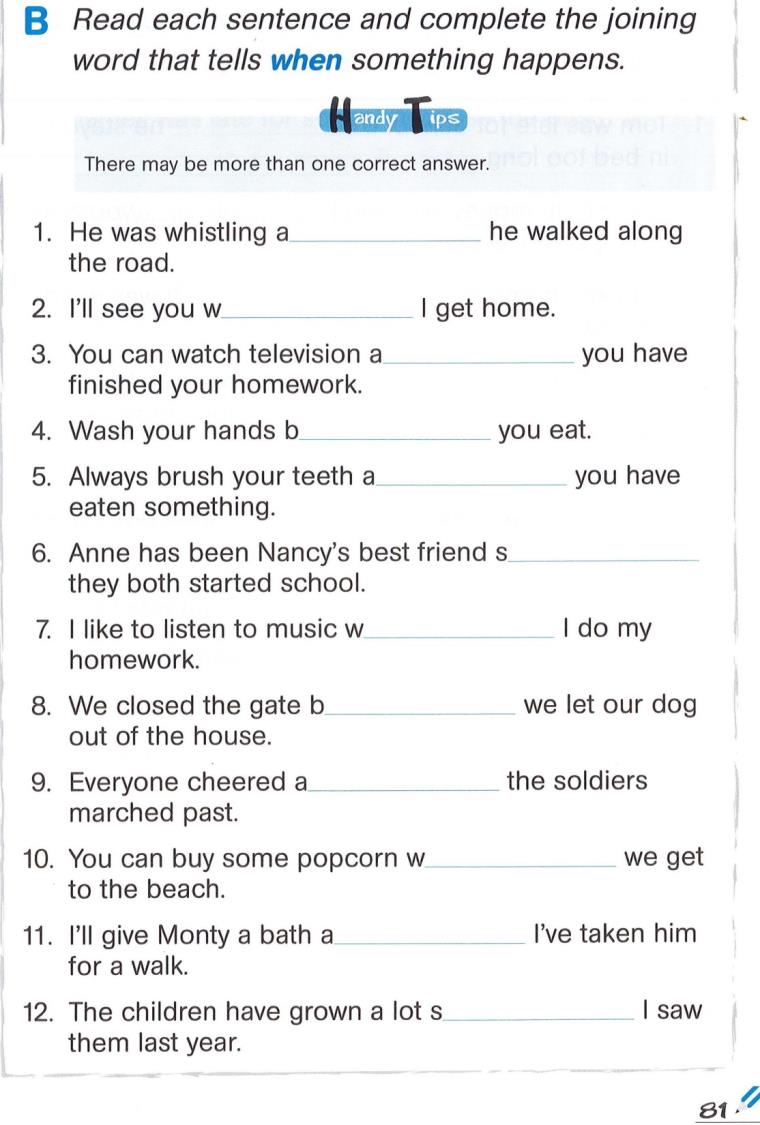 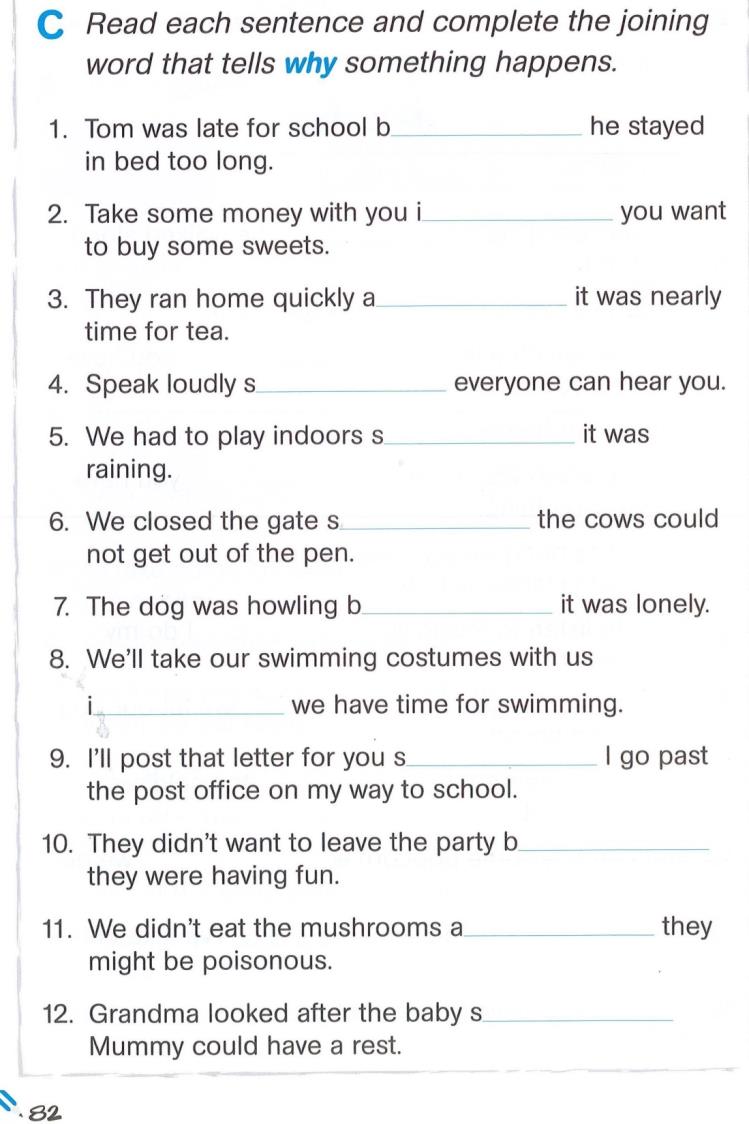 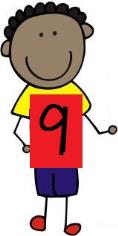 We are learning to write interesting sentences.
I will be successful if…
I am able to begin sentences in a variety of ways.
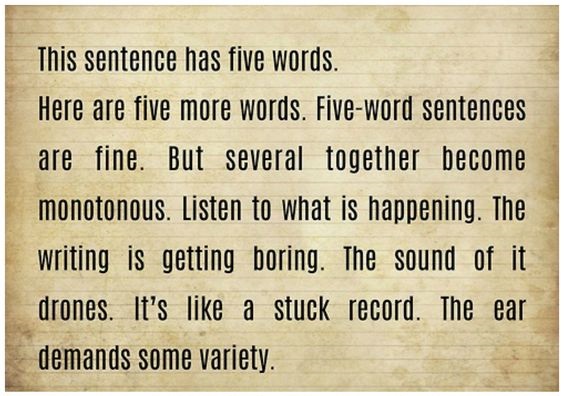 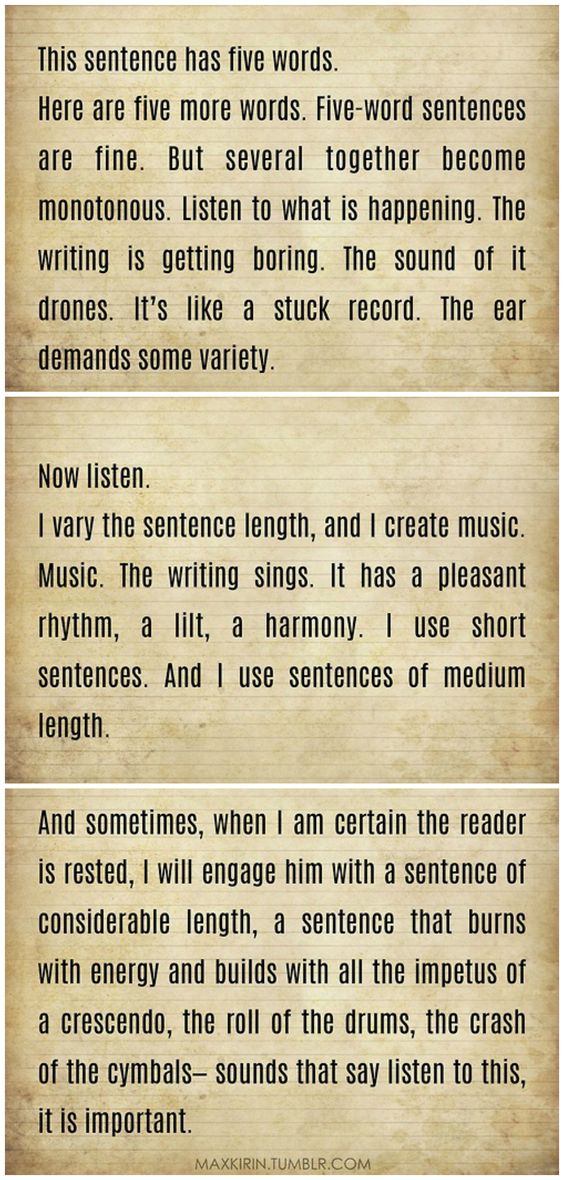 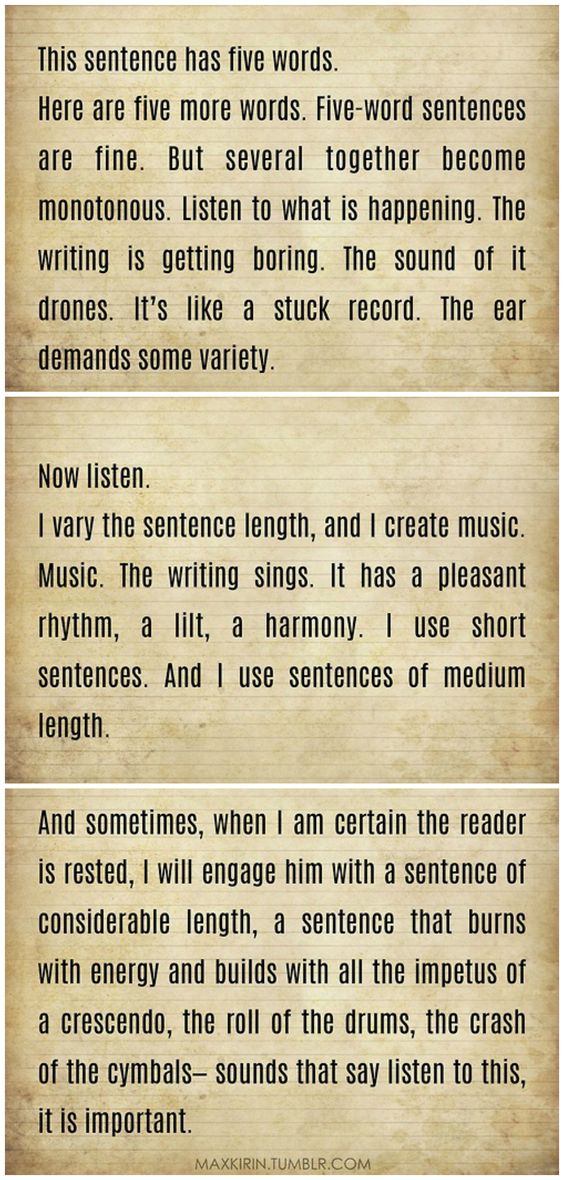 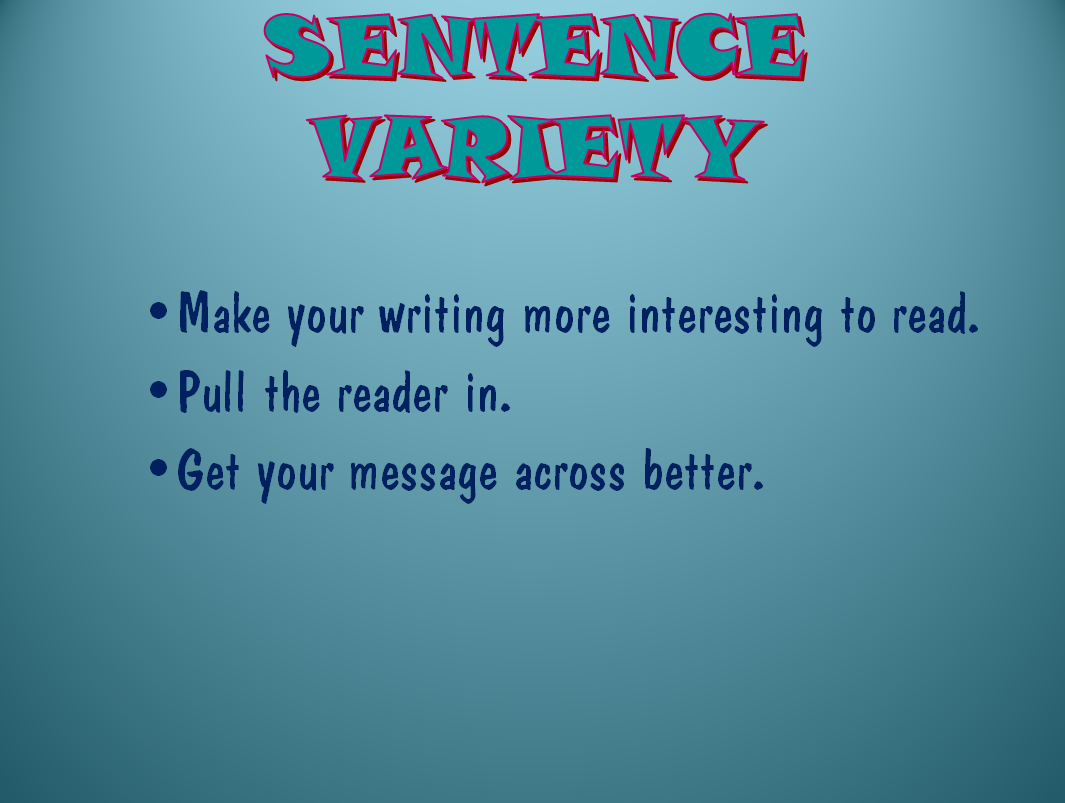 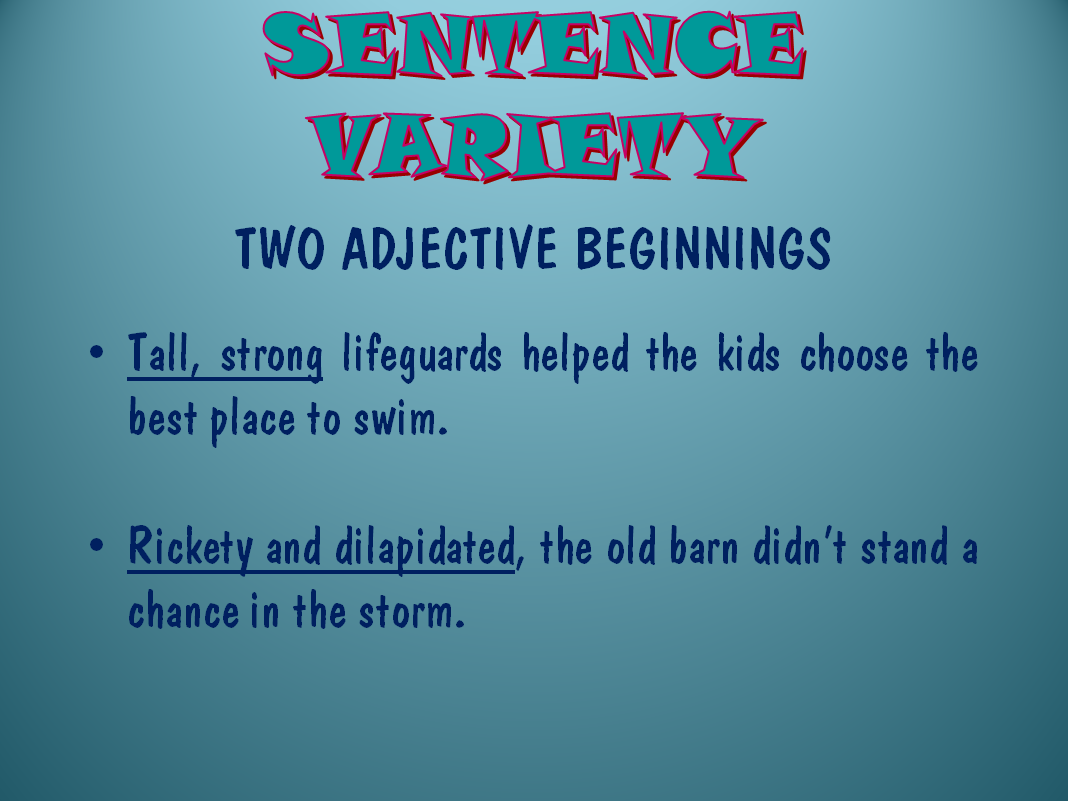 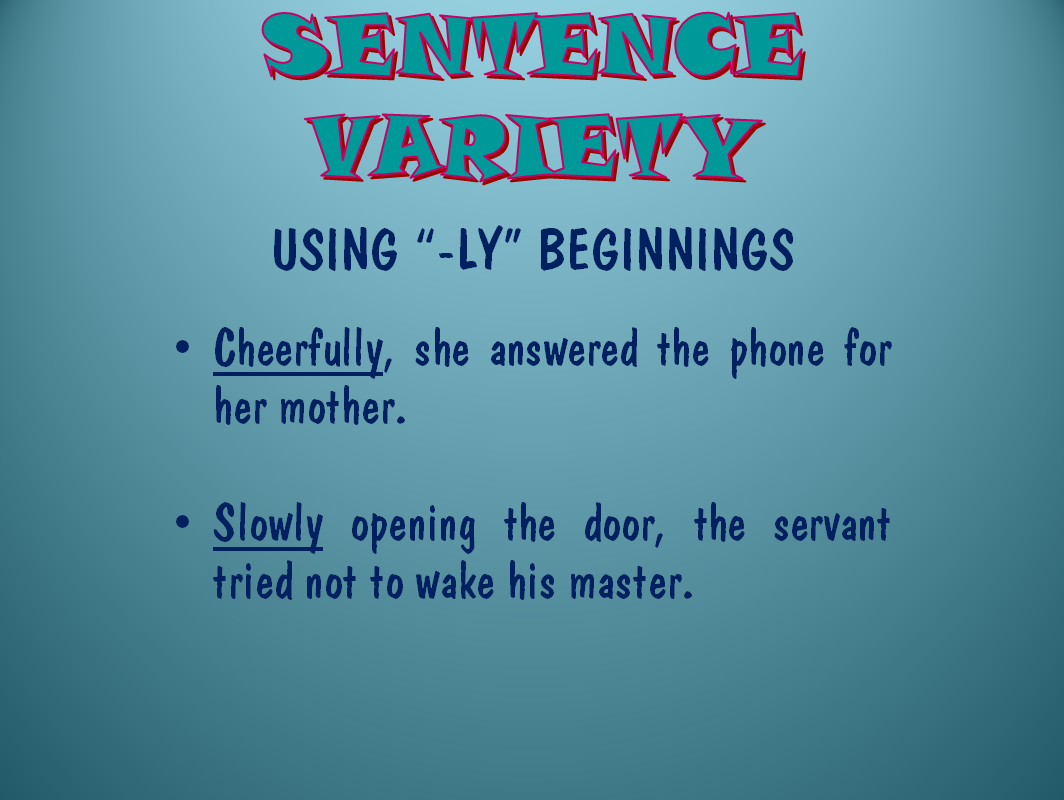 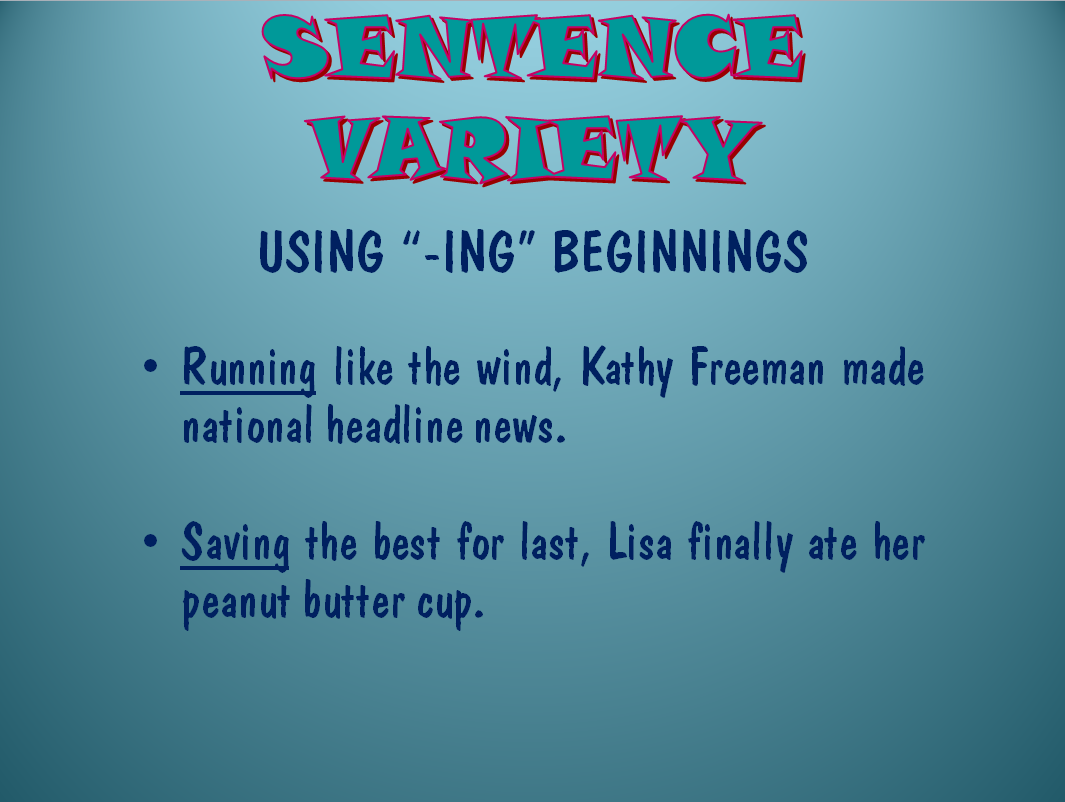 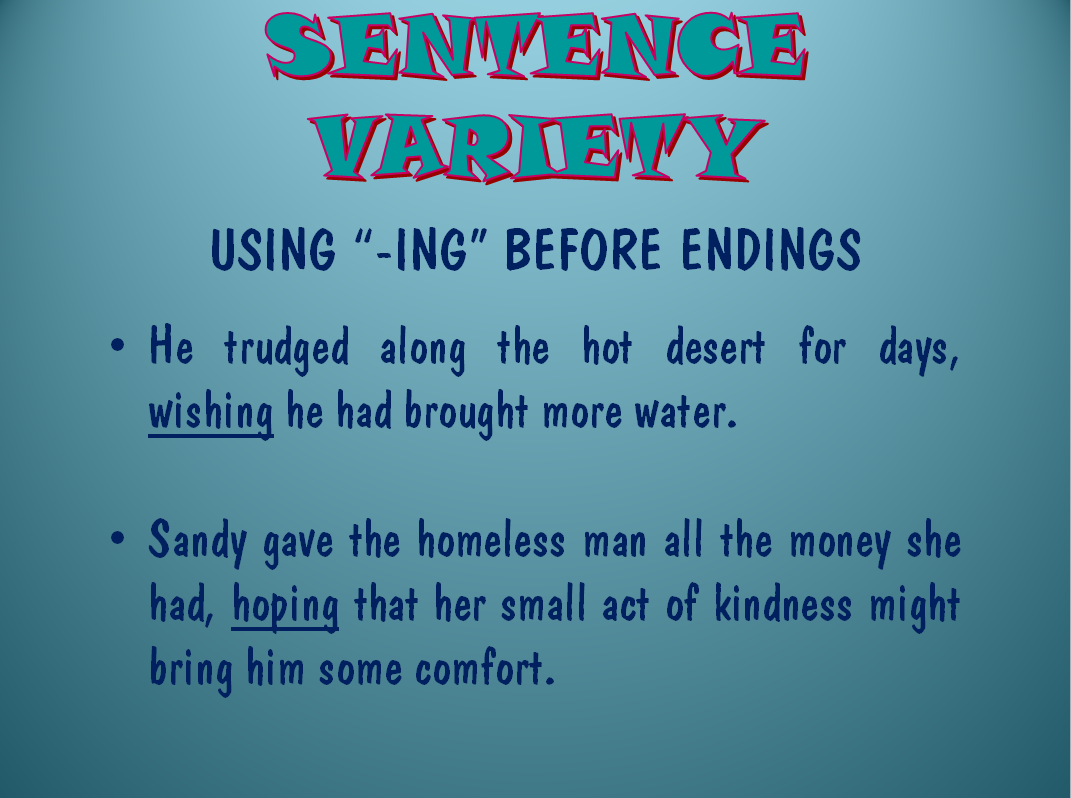 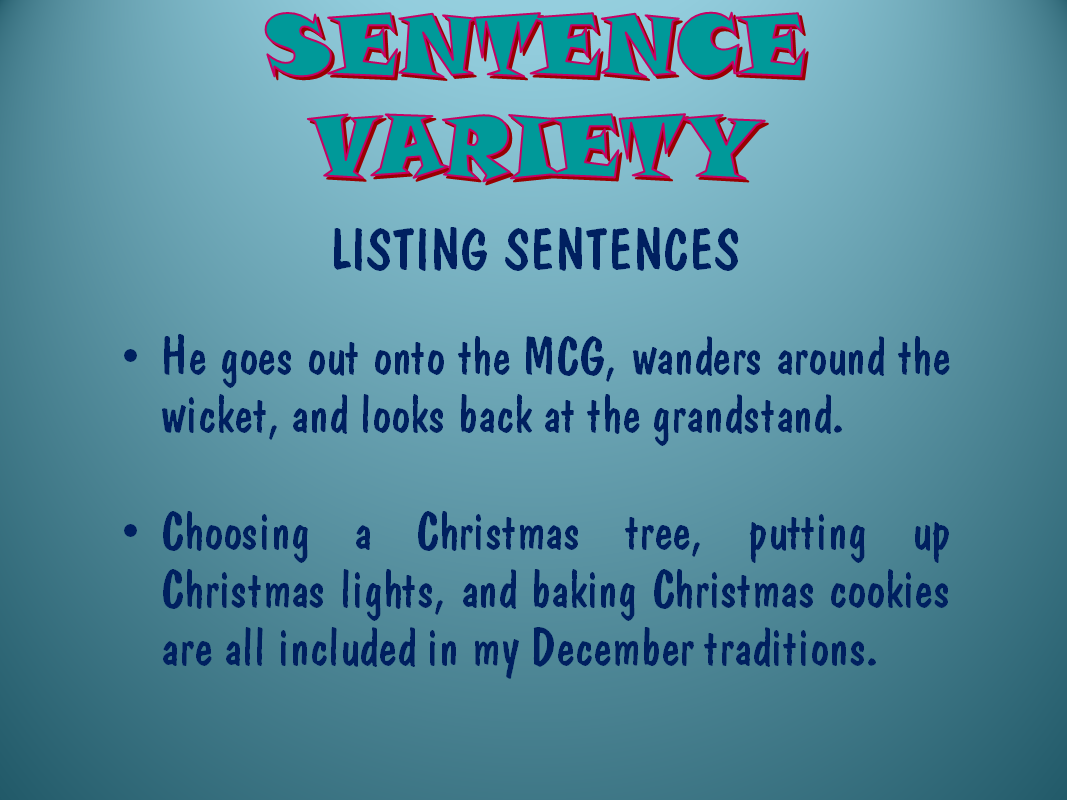 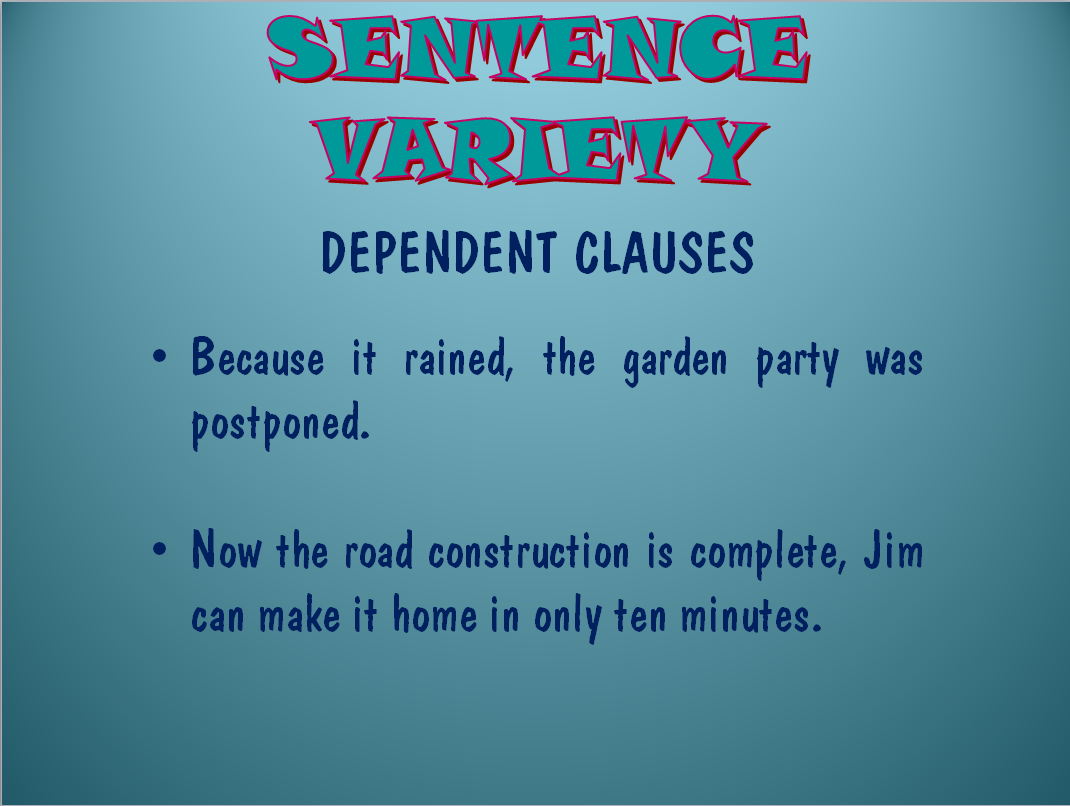 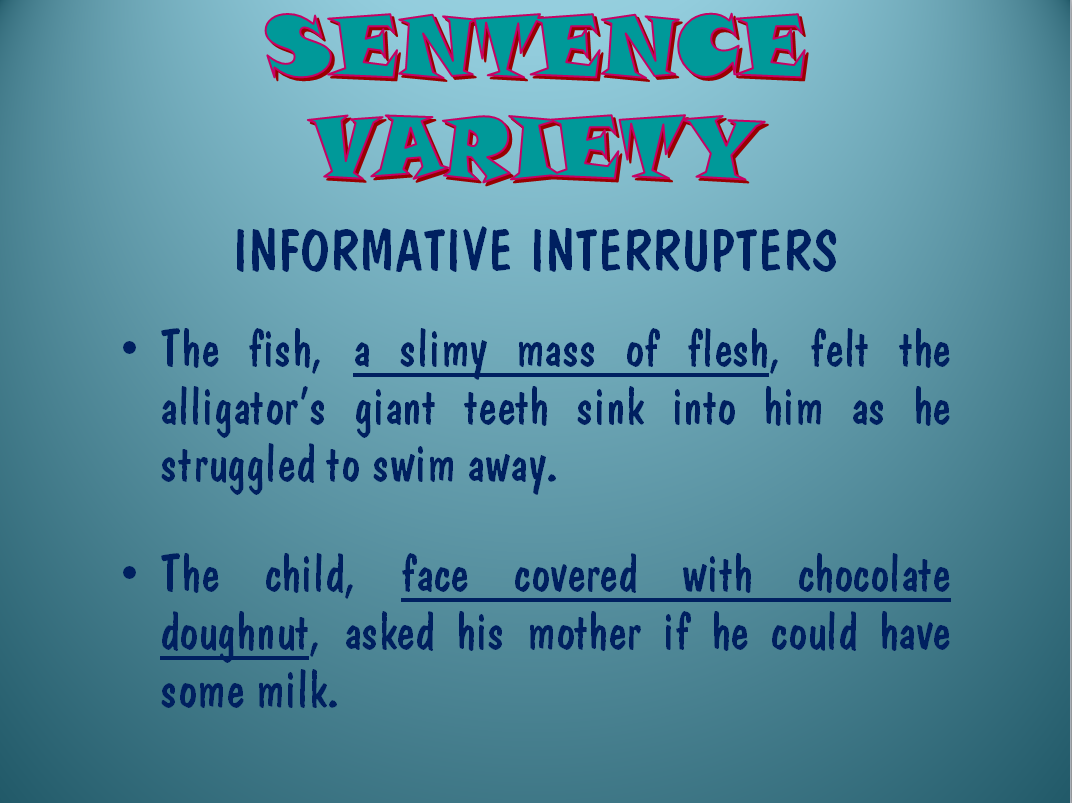 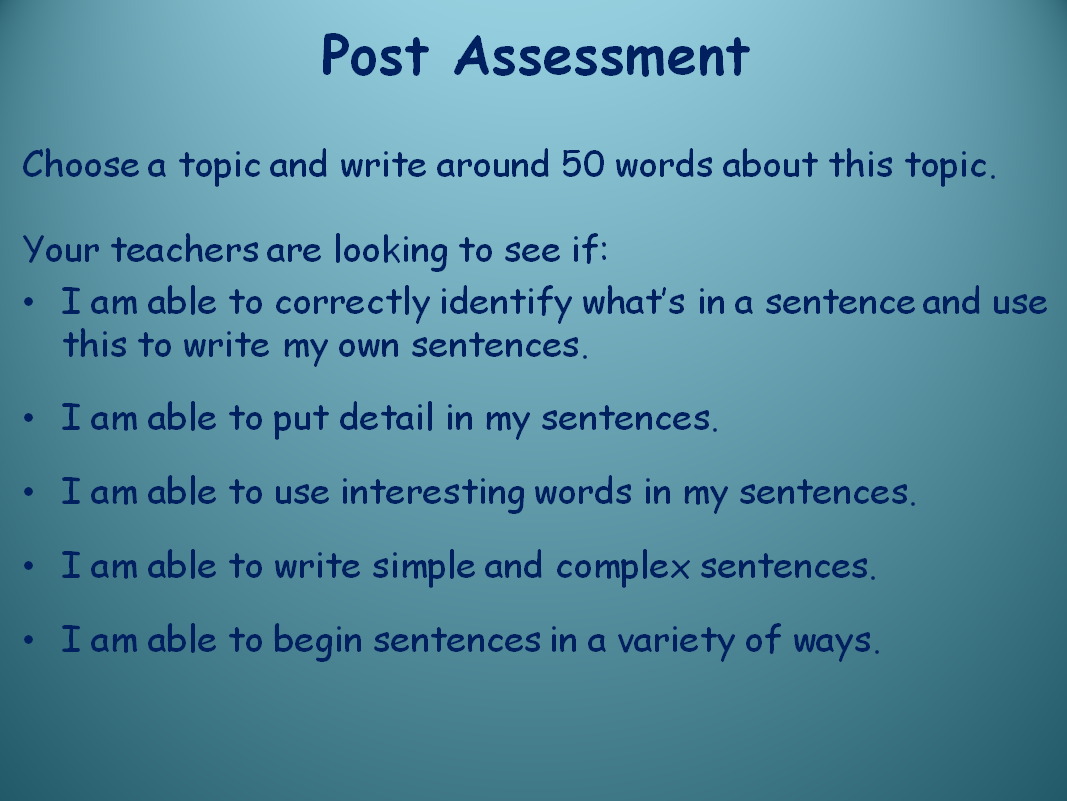